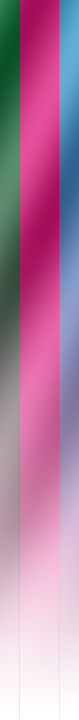 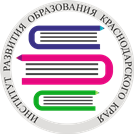 Особенности подготовки выпускников к ГИА на основе результатов оценочных процедур, в том числе КДР по биологии
Мокеева Т.Н.
доцент кафедры ЕНиЭО
Кафедра естественнонаучного и экологического образования ГБОУ ИРО Краснодарского края
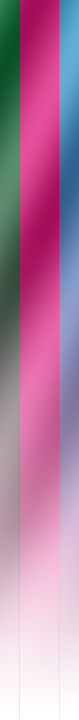 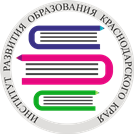 Блоки из курса биологии: 

«Растения», 
«Бактерии. Грибы. Лишайники», 
«Животные», 
«Человек и его здоровье», 
«Общая биология»
Кафедра естественнонаучного и экологического образования ГБОУ ИРО Краснодарского края
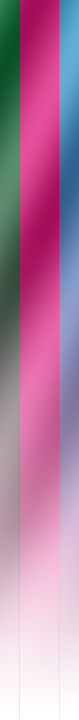 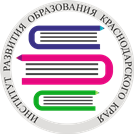 Контролируемые умения и знания: 
использовать биологическую терминологию; 
распознавать объекты живой природы по описанию и изображению;
проводить множественный выбор;
определять последовательности биологических процессов и явлений;
устанавливать причинно-следственные связи; 
работать с  текстом; 
решать  качественные и количественные биологические задачи; 
знать санитарно-гигиенические нормы и основы здорового образа жизни, 
знать приемы  оказания  первой медицинской помощи
Кафедра естественнонаучного и экологического образования ГБОУ ИРО Краснодарского края
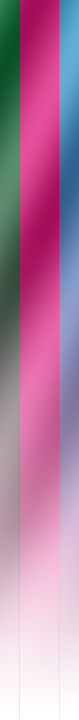 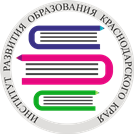 Анализ решаемости заданий 

сложными для учеников 9 классов оказались задания на умения: 
проводить множественный выбор (24,7% - 0 баллов; 33,9%  - 1балл; 41,4% - 2 балла);
устанавливать соответствие (30,5 % - 0 баллов; 22,7%  - 1 балл; 46,8% - 2 балла);
определять последовательности биологических процессов и явлений (77,4 % - 0 баллов; 14,3%  - 1 балл; 8,3% - 2 балла);
включать в биологический текст пропущенные термины и понятия (50,5 % - 0 баллов; 27,7%  - 1 балл; 21,8% - 2 балла);
соблюдение санитарно-гигиенических норм и правил здорового образа жизни (70,6 % - 0 баллов; 29,4% - 1 балл)
Кафедра естественнонаучного и экологического образования ГБОУ ИРО Краснодарского края
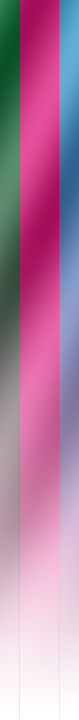 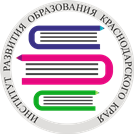 Для учеников 10 классов:  
 обмен  веществ  в  клетке и способы  питания организмов (процент выполнения  этих заданий  составил 15,5 – 2 балла, 42,7 – 1 балл, 41,8 – 0 баллов);
 способы размножения организмов (44,8  – 2 балла, 20,2 – 1 балл, 15,0 – 0 баллов);
 гигиена и здоровый  образ жизни и приемы  оказания  первой доврачебной помощи (29,1 – 3 балла, 34,2  – 2 балла, 24,3 – 1 балл, 12,4 – 0 баллов).
 особенностей   строения и функционирования представителей различных царств  живой  природы (64,8 – 2 балла, 22,8 – 1 балл,  12,4 - 0 баллов), их систематики (62,0 – 2 балла, 16,6 – 1 балл, 21,4 - 0 баллов);
 строения  и жизнедеятельности органов  и систем органов  человека (67,7 – 2 балла, 26,3 – 1 балл, 6 - 0 баллов); 
 нейрогуморальной  регуляции процессов в организме человека, желез  внутренней  секреции, органов  чувств (68,7 – 2 балла, 22,5 – 1 балл,  8,8 - 0 баллов).
Кафедра естественнонаучного и экологического образования ГБОУ ИРО Краснодарского края
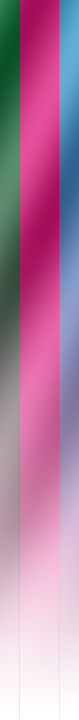 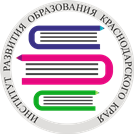 Для учеников 11 классов:
решение задач по генетике (40 % - 0 баллов, 12,1 – 1 балл, 24,7  – 2 балла, 23,2 – 3 балла)
экосистемы и присущие им закономерности (15,9 % - 0 баллов,  29,1 – 1 балл, 55,0  – 2 балла)
эволюция живой природы. Происхождение человека (22,4 % - 0 баллов, 27,0 – 2 балла, 50,6 –2 балла)
организм человека. Ткани. Строение и жизнедеятельность органов и систем органов (15 % - 0 баллов, 24,8 – 1 балл, 60,2 – 2 балла) 
многообразие организмов. Бактерии, Грибы, Растения, Животные, Вирусы (6,7% - 0 баллов, 16,6 – 1 балл, 76,7 –2 балла)
организм как биологическая система (15,5 % - 0 баллов, 16,8 – 1 балл,  67,7 –2 балла)
клетка как биологическая система. Строение клетки, метаболизм. Жизненный цикл клетки (10,4%  - 0 баллов, 17,1 – 1 балл, 72,5 –2 балла)
клетка как биологическая система. Строение клетки (5,2 % - 0 баллов, 21,8  – 1 балл, 73,0 –2 балла)
Кафедра естественнонаучного и экологического образования ГБОУ ИРО Краснодарского края
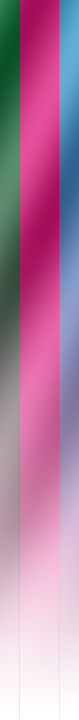 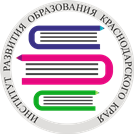 Систематика растений
Кафедра естественнонаучного и экологического образования ГБОУ ИРО Краснодарского края
ТИПЫ ВОПРОСОВ
Установление соответствия 
К каждому элементу, данному в первом  столбце, подберите  соответствующий элемент из второго столбца.









Ответ:
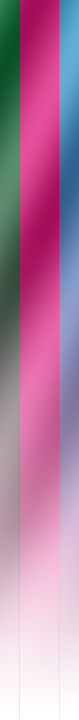 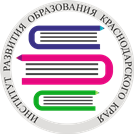 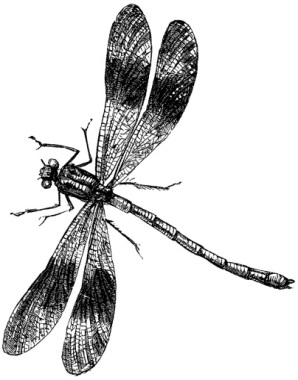 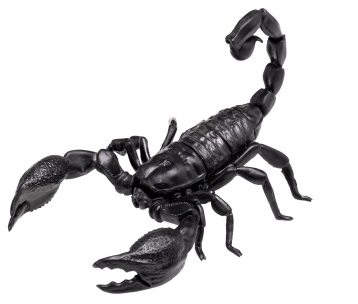 Ответ:
Кафедра естественнонаучного и экологического образования ГБОУ ИРО Краснодарского края
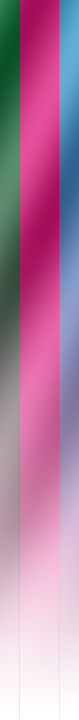 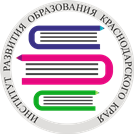 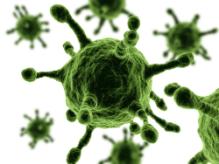 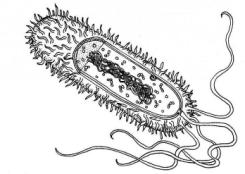 Ответ:
Кафедра естественнонаучного и экологического образования ГБОУ ИРО Краснодарского края
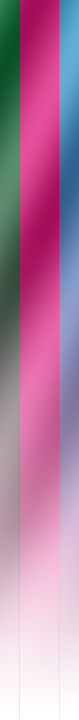 Выбрать один правильный из четырех
Какая особенность строения характерна для типа животных, 
представитель которого  изображен на  рисунке 
радиальная симметрия  тела
наличие  мантии
смешанная  полость тела миксоцель
первичная  полость тела
Ответ: 2



Проводить множественный выбор
Укажите особенности, характерные для класса, представитель которого изображен на  рисунке. Выберите три верных ответа из шести и запишите в таблицу цифры, под которыми они указаны.
1) четырёхкамерное сердце  
2) мальпигиевы  сосуды 
3) трубчатое  сердце 
4) хорда  
5) жаберные отверстия 
6) трахейная система

Ответ:
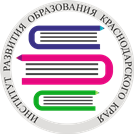 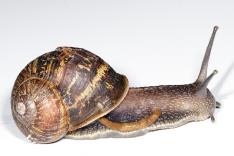 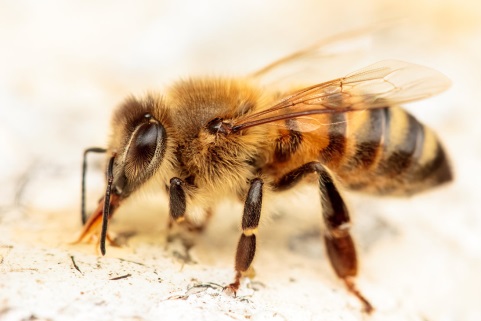 Кафедра естественнонаучного и экологического образования ГБОУ ИРО Краснодарского края
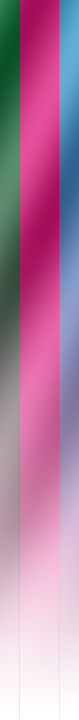 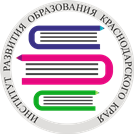 Определять последовательность биологических процессов

Установите правильную последовательность систематической  характеристики вишни обыкновенной, в сторону увеличения систематической  единицы

1) класс Двудольные  
2) подцарство Высшие  растения 
3) царство Растения 
4) вид Вишня обыкновенная  
5) отдел Покрытосеменные 
6) семейство Розоцветные

Ответ: вид семейство  класс отдел  подцарство  царство
Кафедра естественнонаучного и экологического образования ГБОУ ИРО Краснодарского края
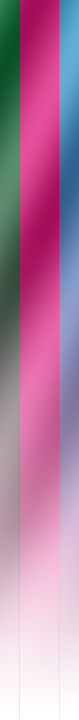 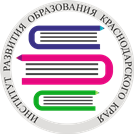 Примеры  заданий 
Установите  правильную последовательность полового размножения у папоротников, начиная с развития спорангия.
на нижней стороне  листа развивается спорангий
образуются яйцеклетка и сперматозоиды
образование  спор
оплодотворение и развитие  зародыша 
формируется заросток гаметофит
развивается спорофит
Ответ: 135246


Установите  правильную последовательность стадий развития кукушкина льна, начиная со споры.
протонема (тонкая зеленая нить)
образование коробочки со спорами
оплодотворение
гаметофит
зигота
спора
Ответ: 614352
Кафедра естественнонаучного и экологического образования ГБОУ ИРО Краснодарского края
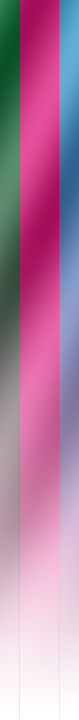 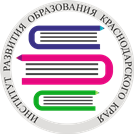 Установите правильную последовательность цикла развития сосны обыкновенной, начиная с семени.
зигота
молодое растение
семя
опыление
проросток
оплодотворение

Ответ: 352461

Для проработки циклов размножения растений рекомендую использовать материалы, размещенные на сайте ИРО на странице кафедры естественно-научного образования по итогам прошедших семинаров: 

от 25 февраля  «Методика проведения уроков по обобщению и углублению знаний по биологии при подготовке к ОГЭ и ЕГЭ» - Валуйская Т.М.  «Размножение и развитие организмов» при подготовке к итоговой аттестации выпускников школы»;

от 11 апреля «Лучшие практики подготовки к ГИА на основе анализа их результатов по биологии» Марина Е.В. «Жизненные циклы растений»
Кафедра естественнонаучного и экологического образования ГБОУ ИРО Краснодарского края
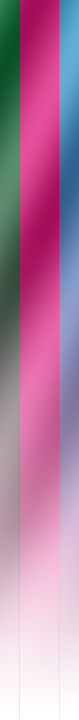 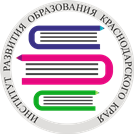 Установите правильную последовательность цикла развития свиного цепня, начиная со стадии яйца.
яйцо
организм человека
молодой цепень
финна
личинка 
организм свиньи
Ответ: 165423


Установите  правильную последовательность цикла развития печеночного сосальщика, начиная со стадии яйца.
циста
яйцо
личинка с хвостовым придатком
личинка с ресничками
основной хозяин
промежуточный хозяин
Ответ: 246315
Кафедра естественнонаучного и экологического образования ГБОУ ИРО Краснодарского края
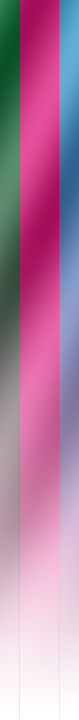 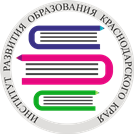 Цикл развития цепня свиного
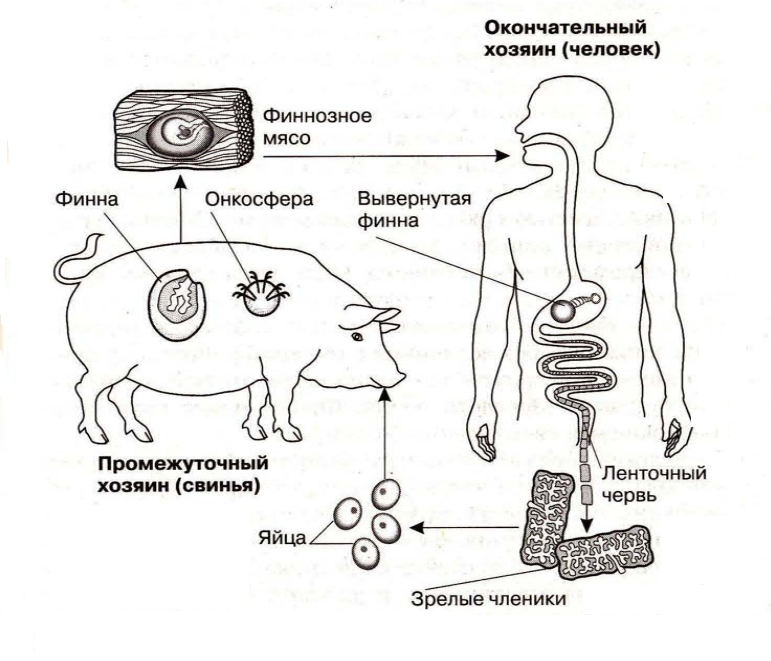 Кафедра естественнонаучного и экологического образования ГБОУ ИРО Краснодарского края
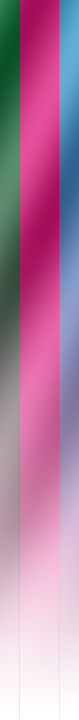 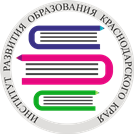 Цикл развития печеночного сосальщика
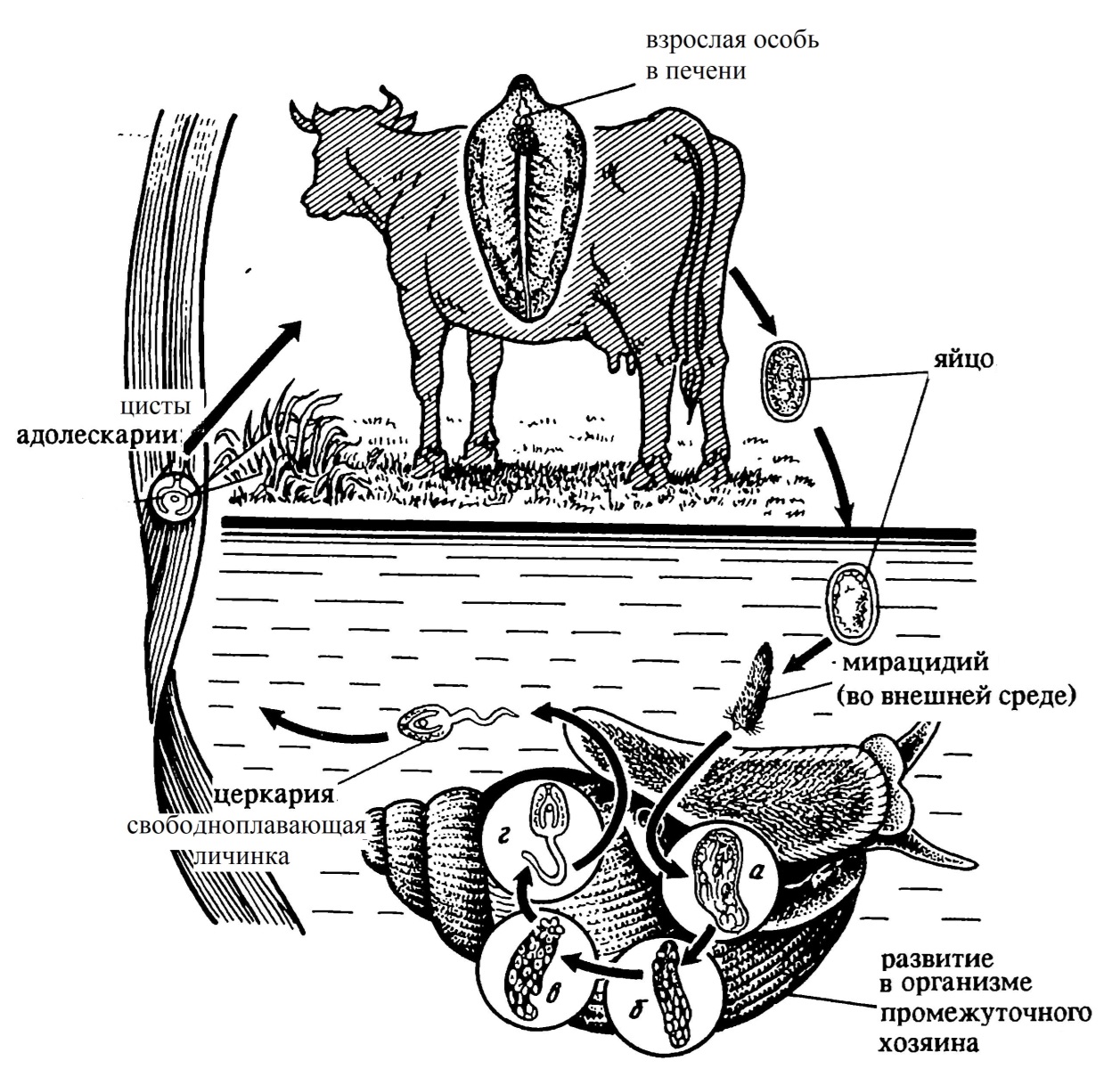 Кафедра естественнонаучного и экологического образования ГБОУ ИРО Краснодарского края
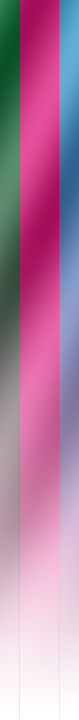 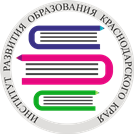 Цикл развития аскариды человеческой
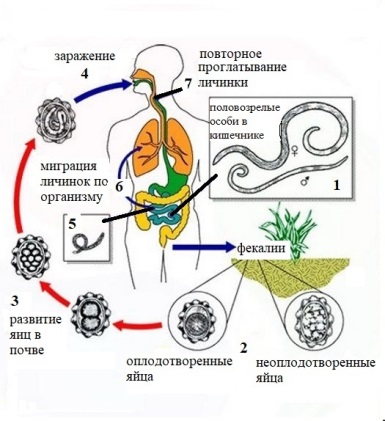 Кафедра естественнонаучного и экологического образования ГБОУ ИРО Краснодарского края
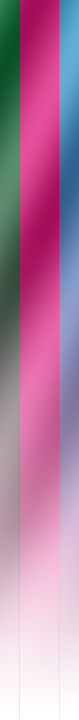 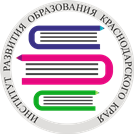 Умение оценивать правильность  биологических суждений

Верны ли следующие суждения о процессах жизнедеятельности растений?
 А. По сосудам растений передвигаются органические вещества.
 Б. По ситовидным трубкам передвигаются минеральные вещества, растворимые в воде.
    	1) верно только А
	2) верно только Б
	3) верны оба суждения
	4) оба суждения неверны
Ответ: 4
Оба суждения неверны, т. к. по сосудам растений передвигаются минеральные вещества, растворимые в воде, и по ситовидным трубкам передвигаются органические вещества.
Кафедра естественнонаучного и экологического образования ГБОУ ИРО Краснодарского края
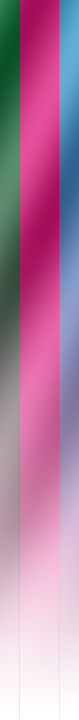 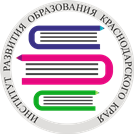 Верны ли следующие суждения о кишечнополостных животных?
А. Для кишечнополостных животных характерно внутриполостное и внутриклеточное переваривание пищи.
Б. Кишечнополостные животные способны к регенерации. 
	1) верно только А
	2) верно только Б
	3) верны оба суждения
	4) оба суждения неверны
Ответ: 3
 

Верны ли сле­ду­ю­щие утвер­жде­ния о грибах?
А. Ми­це­лий гриба спо­со­бен к бес­ко­неч­но­му росту.
Б. Все грибы об­ра­зу­ют пло­до­вые тела. 
	1) верно толь­ко А
	2) верно толь­ко Б
	3) верны оба утверждения
	4) оба утвер­жде­ния неверны
Ответ: 1
Например, у плесневых и дрожжевых грибов нет плодового тела
Кафедра естественнонаучного и экологического образования ГБОУ ИРО Краснодарского края
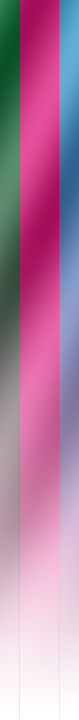 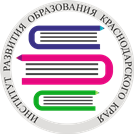 Умение определять структуру объекта, выделять значимые функциональные связи и отношения между частям целого
Между позициями первого и второго столбцов приведённой ниже таблицы имеется определённая связь: 
 



Какое понятие следует вписать на место пропуска в этой таблице?
1) кожа				3) трахеи
2) лёгкие			4) жабры
Ответ: 4 Во втором столбце указан орган дыхания бабочки –трахеи, значит в месте пропуска нам нужно указать орган  дыхания краба — это жабры

Между позициями первого и второго столбцов приведённой ниже таблицы имеется определённая связь: 
 




Какое понятие следует вписать на место пропуска в этой таблице?
1) цветок			3) заросток
2) костянка			4) щиток
Ответ: 2 Во втором столбце указан тип соцветия – метёлка, значит в месте пропуска нам нужно указать тип плода — это костянка.
.
Кафедра естественнонаучного и экологического образования ГБОУ ИРО Краснодарского края
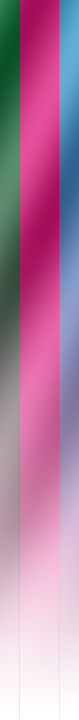 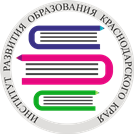 Вставить в текст пропущенные термины из предложенного перечня

Царство Растения
	Растения - ____(А) организмы, для которых характерна способность к фотосинтезу. Клетки растений имеют плотные клеточные стенки, в составе которых есть ____(Б) и пектин. Основное запасающее вещество растений - ____(В). Растения – первичный источник всего ___(Г) мира на Земле, без них была бы невозможна жизнь животных и человека.

Перечень терминов:
гетеротрофные
автотрофные
гликоген
крахмал
органического
неорганического
целлюлоза

Ответ:
Кафедра естественнонаучного и экологического образования ГБОУ ИРО Краснодарского края
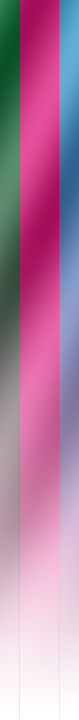 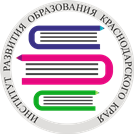 Царство Грибы
	Между корнями деревьев и ____(А) некоторых грибов устанавливается тесная  связь - ____(Б), полезная как  грибу, так  и растению. Из корней растения гриб получает ____(В), а растение – воду и растворенные ___(Г).
Перечень терминов:
органические вещества 				
минеральные вещества				
микориза					
грибница
5)   корни
6)  симбиоз
7)  паразитизм

Ответ:
Кафедра естественнонаучного и экологического образования ГБОУ ИРО Краснодарского края
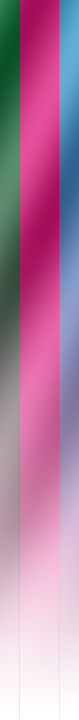 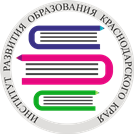 Ис­поль­зуя сведения, приведенные в тексте, вы­бе­ри­те из приведённого спис­ка три утверждения, от­но­ся­щи­е­ся к опи­са­нию дан­ных при­зна­ков

	Известно, что крот обык­но­вен­ный — поч­вен­ное млекопитающее, пи­та­ю­ще­е­ся жи­вот­ной пищей. Ис­поль­зуя эти сведения, вы­бе­ри­те из приведённого ниже спис­ка три утверждения, от­но­ся­щи­е­ся к опи­са­нию дан­ных при­зна­ков этого животного. 

1) Длина тела жи­вот­ных со­став­ля­ет 18–26,5 см, а масса — 170–319 г.
2) Взрос­лые жи­вот­ные не­ужив­чи­вы друг с другом, на­па­да­ют на по­пав­ших на их уча­сток со­ро­ди­чей и могут за­грызть их насмерть.
3) Потом­ство кро­тов рож­да­ет­ся слепым, голым и беспомощным. В это время самка вы­карм­ли­ва­ет его молоком.
4) Гнез­до­вая ка­ме­ра рас­по­ло­же­на на глу­би­не 1,5–2 м.
5) По до­ли­нам рек крот про­ни­ка­ет к се­ве­ру до сред­ней тайги, а к югу — до ти­пич­ных степей.
6) Крот пи­та­ет­ся дож­де­вы­ми червями, в мень­ших ко­ли­че­ствах по­еда­ет слизней, на­се­ко­мых и их личинок.

Ответ: 346
Пояснение. Из ука­зан­ных при­зна­ков к пи­та­нию и осо­бен­но­стям про­жи­ва­ния относятся: вы­карм­ли­ва­ние де­те­ны­шей мо­ло­ком, устрой­ство гнез­до­вой ка­ме­ры и осо­бен­но­сти пи­та­ния взрос­ло­го крота.
Кафедра естественнонаучного и экологического образования ГБОУ ИРО Краснодарского края
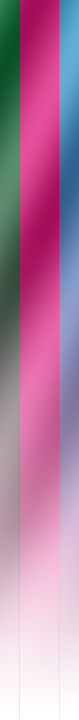 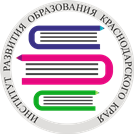 Известно, что боль­шой пёстрый дятел – лес­ная птица, жи­ву­щая на де­ре­вьях и пи­та­ю­ща­я­ся насекомыми, оби­та­ю­щи­ми под корой. Ис­поль­зуя эти сведения, вы­бе­ри­те из приведённого ниже спис­ка три утверждения, от­но­ся­щи­е­ся к опи­са­нию дан­ных при­зна­ков этого животного. 
 
1) Клюв у птиц крепкий, заострённый и долотовидный.
2) Яйца на­си­жи­ва­ют самец и самка поочерёдно в те­че­ние 12–13 дней.
3) Птицы имеют ко­рот­кие ноги, с цеп­ки­ми ост­ры­ми когтями, два паль­ца ноги на­прав­ле­ны вперёд, а два назад.
4) Дятел не любит со­сед­ства своих родичей.
5) Перья хво­ста упругие, их стерж­ни за­гну­ты в сто­ро­ну ство­ла дерева.
6) Длина тела дятла со­став­ля­ет 23–26 см, а масса — 70–100 г.

Ответ: 135
Пояснение. Дятел добывает насекомых из под коры дерева значит - Клюв у птиц креп­кий, за­острённый и до­ло­то­вид­ный; для питания на дереве - Птицы имеют ко­рот­кие ноги, с цеп­ки­ми ост­ры­ми ког­тя­ми, два паль­ца ноги на­прав­ле­ны вперёд, а два назад. и Перья хво­ста упру­гие, их стерж­ни за­гну­ты в сто­ро­ну ство­ла де­ре­ва.
Кафедра естественнонаучного и экологического образования ГБОУ ИРО Краснодарского края
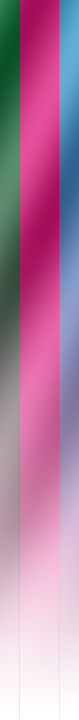 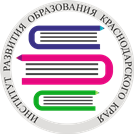 Известно, что пше­ни­ца — тра­вя­ни­стое однолетнее рас­те­ние — яв­ля­ет­ся ведущей зер­но­вой культурой. Ис­поль­зуя эти сведения, вы­бе­ри­те из при­ве­ден­но­го ниже спис­ка три утверждения, от­но­ся­щи­е­ся к опи­са­нию данных при­зна­ков этого организма. 

1) Однолетнее тра­вя­ни­стое растение 30−150 см высотой.
2) Температурой, не­об­хо­ди­мой для про­рас­та­ния семян пшеницы, яв­ля­ет­ся + 3 °С.
3) По дан­ным на 2012 год, пло­щадь посевов пше­ни­цы в мире со­став­ля­ет 215,5 млн га - это самая боль­шая площадь среди всех сельскохозяйственных куль­тур (на вто­ром месте ку­ку­ру­за -177,4 млн га, на тре­тьем рис -163,2 млн га).
4) Цветки пше­ни­цы мелкие невзрачные, ветроопыляемые.
5) Соцветие пше­ни­цы — слож­ный колос.
6) Получаемая из зерен пше­ни­цы мука ис­поль­зу­ет­ся для вы­пе­ка­ния хлеба, про­из­вод­ства макаронных и кон­ди­тер­ских изделий.

Ответ: 136
Пояснение. Пше­ни­ца - тра­вя­ни­стое однолетнее рас­те­ние значит - Однолетнее тра­вя­ни­стое растение 30−150 см высотой. Яв­ля­ет­ся ведущей зер­но­вой культурой - По дан­ным на 2012 год, пло­щадь посевов пше­ни­цы в мире со­став­ля­ет 215,5 млн га - это самая боль­шая площадь среди всех сельскохозяйственных куль­тур и Получаемая из зерен пше­ни­цы мука ис­поль­зу­ет­ся для вы­пе­ка­ния хлеба, про­из­вод­ства макаронных и кон­ди­тер­ских изделий. 
Со­цве­тие пше­ни­цы - слож­ный колос. Не подходит к условию, т.к. это морфологическое описание, не упоминается в тексте.
Кафедра естественнонаучного и экологического образования ГБОУ ИРО Краснодарского края
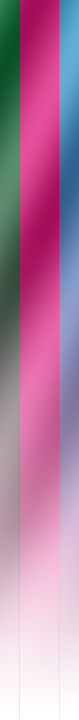 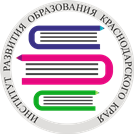 Известно, что ши­пов­ник майский яв­ля­ет­ся листопадным кустарником, не­тре­бо­ва­тель­ным к почве. Ис­поль­зуя эти сведения, вы­бе­ри­те из при­ве­ден­но­го ниже спис­ка три утверждения, от­но­ся­щи­е­ся к опи­са­нию данных при­зна­ков этого организма. За­пи­ши­те в таб­ли­цу цифры, со­от­вет­ству­ю­щие выбранным ответам. 

1) Шиповник имеет не­сколь­ко стволиков, от­хо­дя­щих от об­ще­го основания. Все они по­кры­ты острыми шипами, ко­то­рые защищают рас­те­ние от по­еда­ния травоядными животными.
2) Может про­из­рас­тать на ска­ли­стых и гли­ни­стых обрывах.
3) Дикорастущие ши­пов­ни­ки морозоустойчивы и засухоустойчивы.
4) Листья ши­пов­ни­ка непарноперистые, с 5−7 ли­сто­вы­ми пластинками, осе­нью желтеют и опадают.
5) Корневая си­сте­ма проникает на глу­би­ну до 5 м.
6) Шиповник яв­ля­ет­ся предком всех куль­тур­ных сортов роз, его масло ис­поль­зу­ет­ся в ме­ди­ци­не и парфюмерии, плоды ши­пов­ни­ка являются ис­точ­ни­ком витамина С.

Ответ: 124
Пояснение. Ши­пов­ник майский яв­ля­ет­ся листопадным кустарником - Ши­пов­ник имеет не­сколь­ко ство­ли­ков, от­хо­дя­щих от об­ще­го ос­но­ва­ния. Не­тре­бо­ва­тель­ным к почве - Может про­из­рас­тать на ска­ли­стых и гли­ни­стых об­ры­вах. Яв­ля­ет­ся листопадным - Ли­стья ши­пов­ни­ка не­пар­но­пе­ри­стые, с 5−7 ли­сто­вы­ми пла­стин­ка­ми, осе­нью жел­те­ют и опа­да­ют.
Кафедра естественнонаучного и экологического образования ГБОУ ИРО Краснодарского края
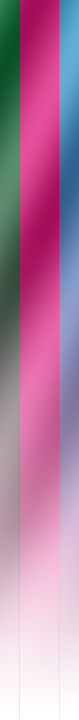 Результаты ОГЭ 2018 года по разделу «Человек и его здоровье»
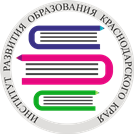 Кафедра естественнонаучного и экологического образования ГБОУ ИРО Краснодарского края
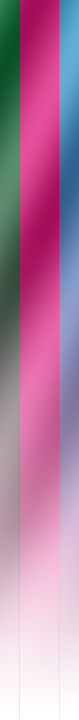 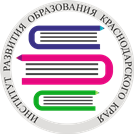 Резанова Е.А., Антонова И.П., Резанов А.А. Биология  человека в таблицах и рисунках
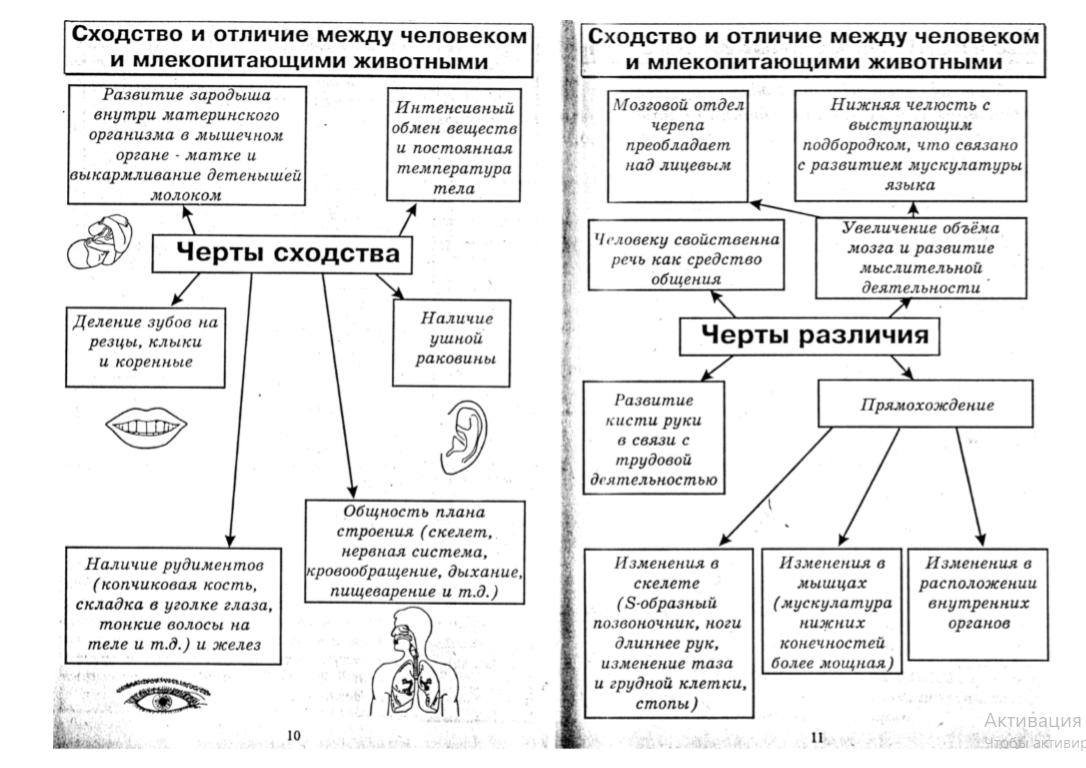 Кафедра естественнонаучного и экологического образования ГБОУ ИРО Краснодарского края
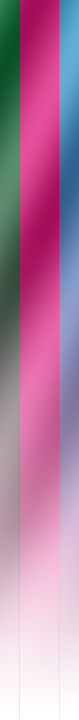 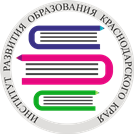 Выбрать один правильный из четырех
Что отличает человекообразную обезьяну от человека? 
 1)  строение передних конечностей 
 2)  уровень обмена веществ 
 3)  общий план строения 
 4)  забота о потомстве
Ответ: 1
Кафедра естественнонаучного и экологического образования ГБОУ ИРО Краснодарского края
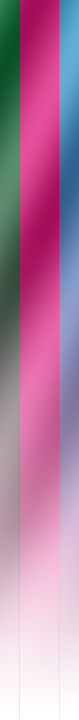 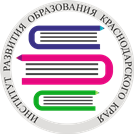 Определять последовательность биологических процессов и явлений 
Расположите в правильном порядке элементы пути, по которому проводятся нервные импульсы при осуществлении рефлекса.  
1) рабочий орган
2) чувствительные нервные окончания
3) чувствительный путь
4) участок ЦНС
5) исполнительный путь
Ответ: 23451
 




Расположите в правильном порядке элементы рефлекторной дуги человека 
при отдёргивании руки от горячего предмета. 
1) вставочный нейрон
2) чувствительный нейрон
3) рецепторы кожи 
4) скелетная мышца
5) исполнительный нейрон
Ответ: 32154
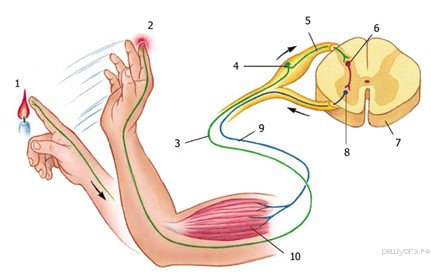 Кафедра естественнонаучного и экологического образования ГБОУ ИРО Краснодарского края
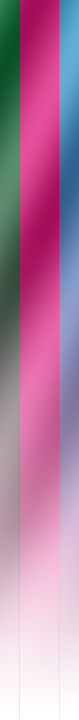 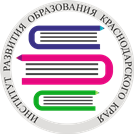 Железы внутренней  секреции. Гормоны
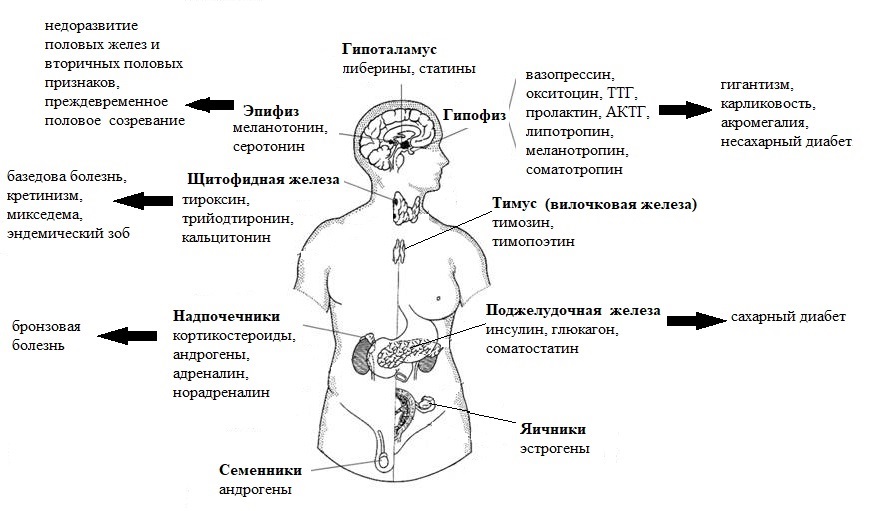 Кафедра естественнонаучного и экологического образования ГБОУ ИРО Краснодарского края
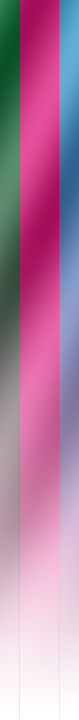 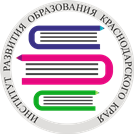 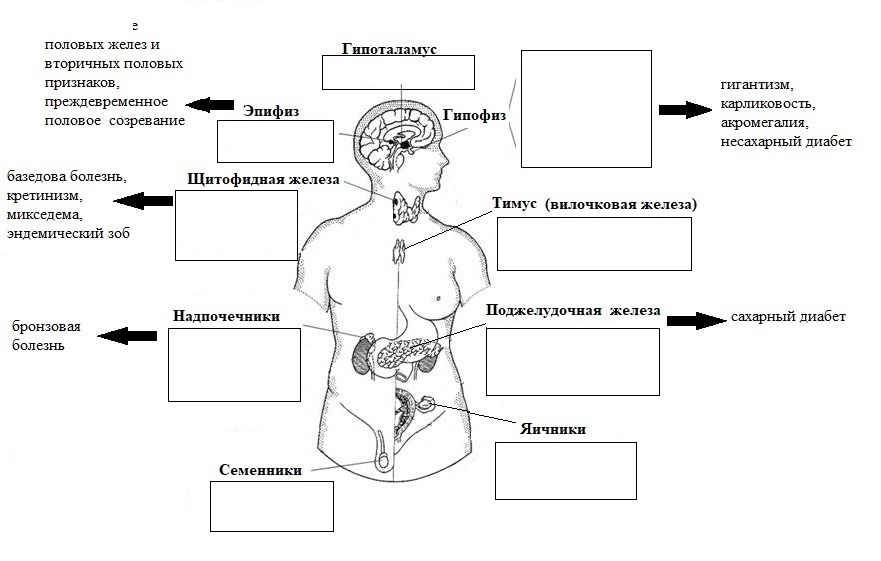 Гормоны, выделяемые железами
Кафедра естественнонаучного и экологического образования ГБОУ ИРО Краснодарского края
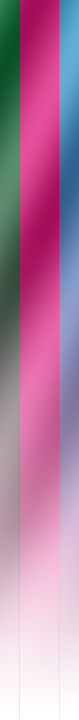 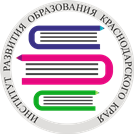 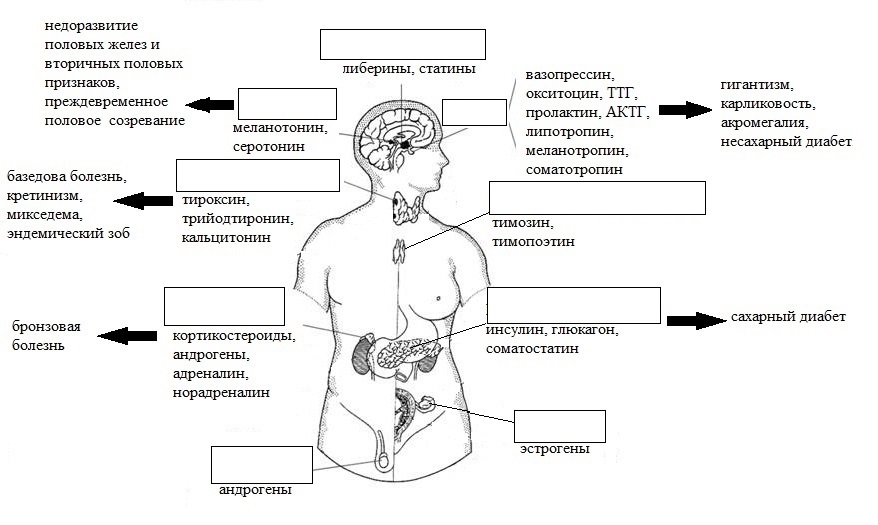 Название железы
Кафедра естественнонаучного и экологического образования ГБОУ ИРО Краснодарского края
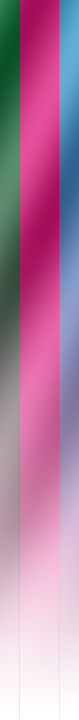 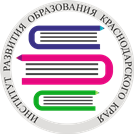 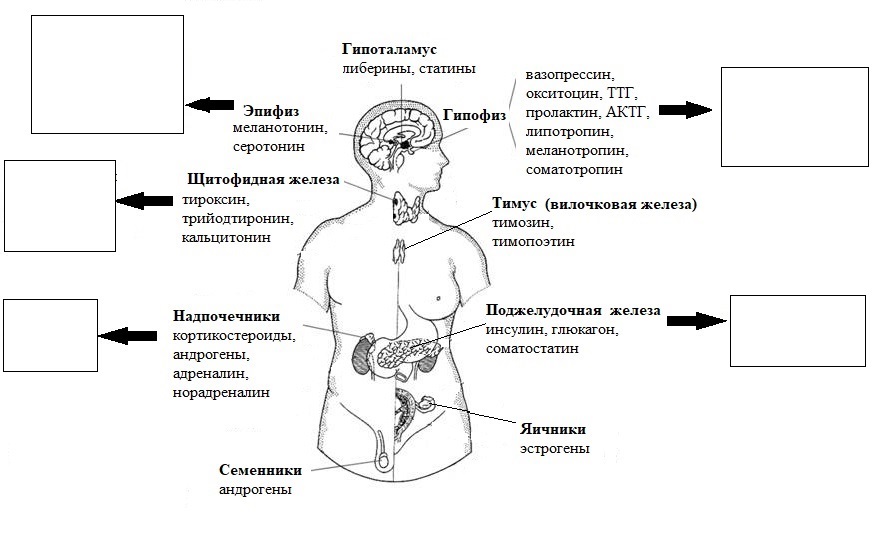 Заболевания и отклонения
Кафедра естественнонаучного и экологического образования ГБОУ ИРО Краснодарского края
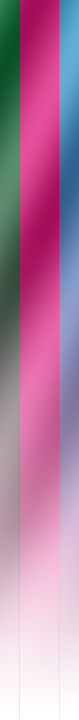 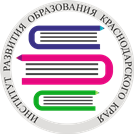 Выбрать один правильный из четырех

Какой сустав изображён на рентгеновском снимке?
1) голеностопный
2) тазобедренный
3) коленный
4) локтевой

Ответ: 4



Проводить множественный выбор 
Что из пе­ре­чис­лен­но­го ха­рак­тер­но для ске­ле­та человека? 
1) сводчатая стопа
2) прямой по­зво­ноч­ник без изгибов
3) позвоночник с S-образным изгибом
4) широкий ча­ше­вид­ный пояс ниж­них конечностей
5) сжатая с боков груд­ная клетка
6) массивные челюсти
Ответ: 134
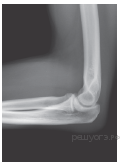 Кафедра естественнонаучного и экологического образования ГБОУ ИРО Краснодарского края
Ответ:
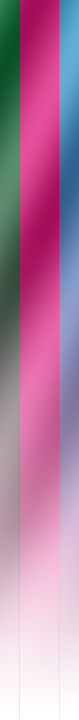 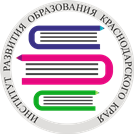 Установление соответствия

Установите соответствие костей скелета человека с отделами, к которым  они  относятся. К каждой позиции, данной в первом  столбце, подберите соответствующую позицию из второго столбца.
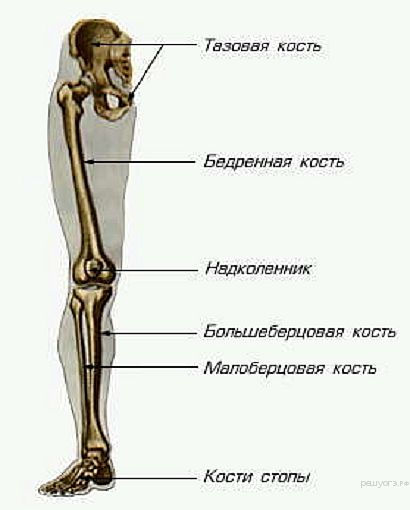 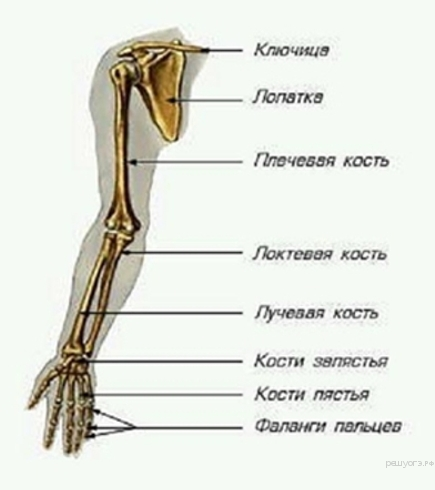 Кафедра естественнонаучного и экологического образования ГБОУ ИРО Краснодарского края
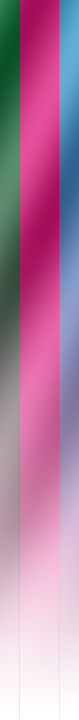 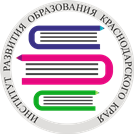 Определять последовательность биологических процессов и явлений 

Расположите в правильном порядке кости нижней конечности, начиная от тазового пояса.  

1) плюсна
2) бедренная кость
3) предплюсна
4) малоберцовая кость
5) фаланги пальцев
Ответ: 24315
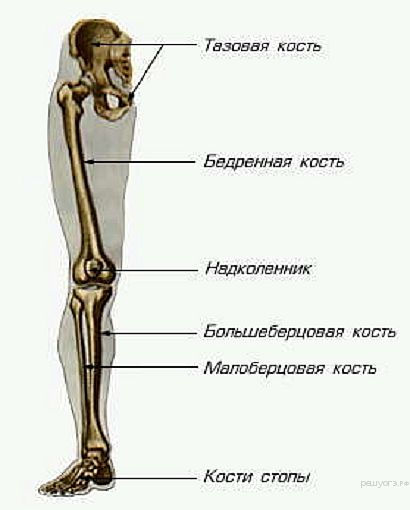 Кафедра естественнонаучного и экологического образования ГБОУ ИРО Краснодарского края
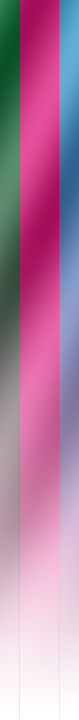 Проводить множественный выбор 
Какие структуры относят к форменным элементам крови человека? Выберите три верных ответа из шести и запишите цифры, под которыми они указаны. 
1) эритроциты
2) плазма
3) лейкоциты
4) лимфа
5) тромбоциты
6) миоциты
Ответ: 135.
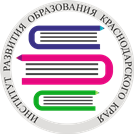 Установление соответствия
Установите соответствие между признаком и типом клеток крови, для которого он характерен. Для этого к каждому элементу первого столбца подберите позицию из второго столбца. Впишите в таблицу цифры выбранных ответов. 












Ответ:
Кафедра естественнонаучного и экологического образования ГБОУ ИРО Краснодарского края
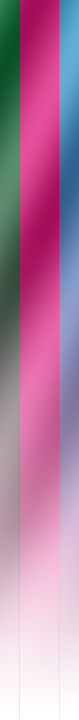 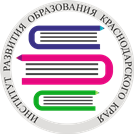 Форменные элементы  крови
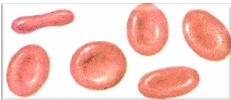 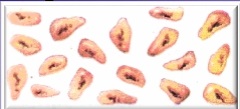 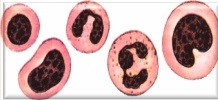 Кафедра естественнонаучного и экологического образования ГБОУ ИРО Краснодарского края
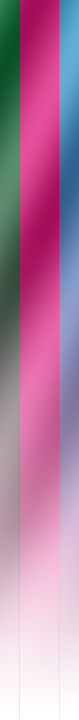 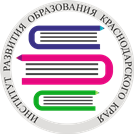 Какой кро­ве­нос­ный сосуд обо­зна­чен на ри­сун­ке циф­рой 4?
 
1) лёгочная артерия
2) нижняя полая вена
3) аорта
4) лёгочная вена
Ответ: 2
Под цифрами 1 — аорта, 2 — лёгочная артерия, 3 — лёгочная вена, 4 — нижняя полая вена


Из пра­во­го же­лу­доч­ка серд­ца кровь по­па­да­ет в
1) лёгочную вену
2) лёгочную артерию
3) полую вену
4) аорту
Ответ:2


На рисунке изображена схема строения сердца человека. Какой цифрой на ней обозначено правое предсердие?   
 1)  1 
 2)  2  
 3)  3  
 4)  4 
Ответ:4
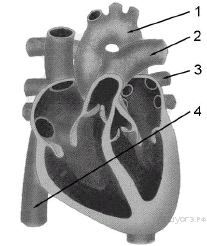 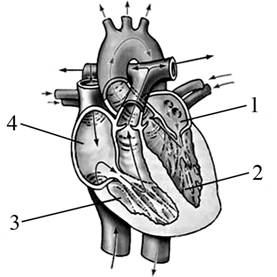 Кафедра естественнонаучного и экологического образования ГБОУ ИРО Краснодарского края
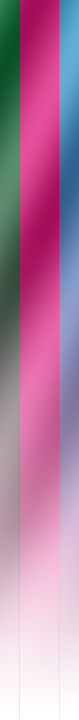 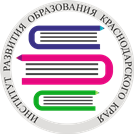 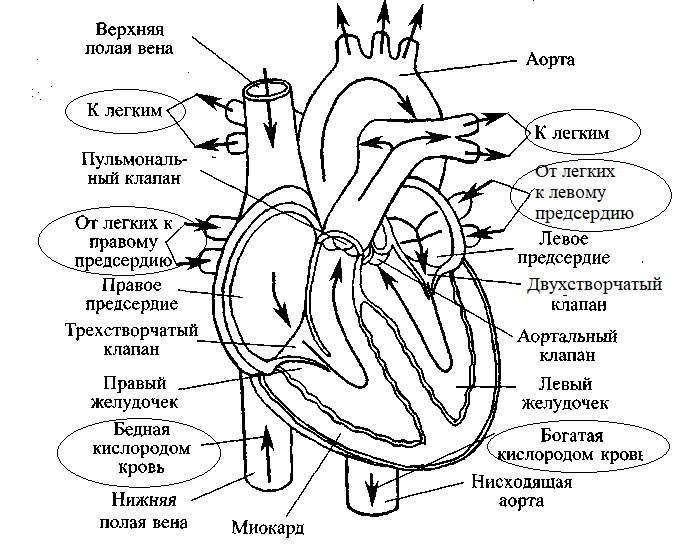 Кафедра естественнонаучного и экологического образования ГБОУ ИРО Краснодарского края
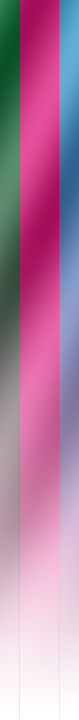 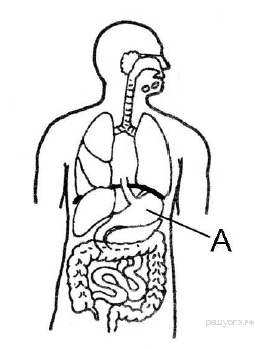 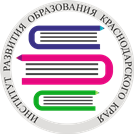 Какой орган пи­ще­ва­ре­ния на ри­сун­ке обо­зна­чен бук­вой А? 
1) пи­ще­вод
2) же­лу­док
3) тон­кая кишка
4) тол­стая кишка
Ответ: 2


Какой орган относят к пищеварительному каналу? 
1) печень
2) желудок
3) слюнные железы
4) поджелудочную железу
Ответ: 2


Интенсивное всасывание воды в пищеварительном канале человека происходит в
 1) прямой кишке
2) желудке
3) тонкой кишке
4) толстой кишке
Ответ: 4
Кафедра естественнонаучного и экологического образования ГБОУ ИРО Краснодарского края
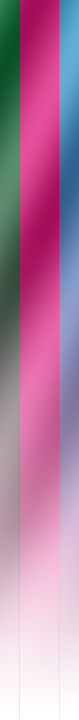 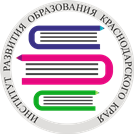 В каком от­де­ле пи­ще­ва­ри­тель­ной си­сте­мы на­чи­на­ет­ся рас­щеп­ле­ние крахмала? 
1) же­луд­ке
2) тон­кой кишке
3) сле­пой кишке
4) ро­то­вой полости
Ответ:4


Какую функцию в организме человека выполняет система органов, изображенная на рисунке.
химическая и механическая обработка пищи
снабжение крови кислородом и удаление из неё углекислого газа
удаление конечных продуктов метаболизма
регуляция температуры тела за счет расширения и сужения сосудов
Ответ: 2
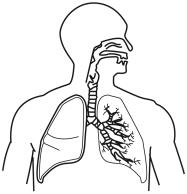 Кафедра естественнонаучного и экологического образования ГБОУ ИРО Краснодарского края
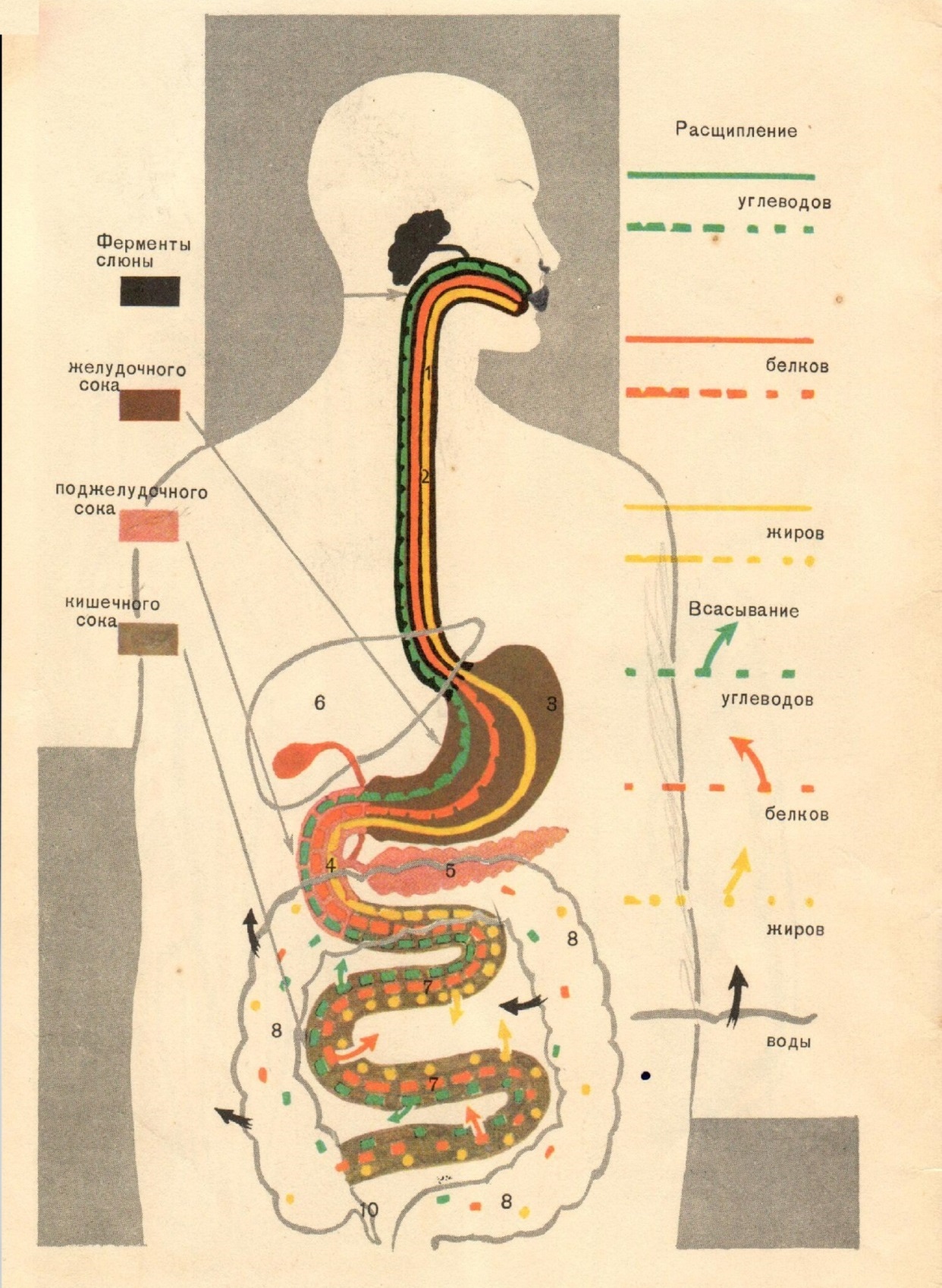 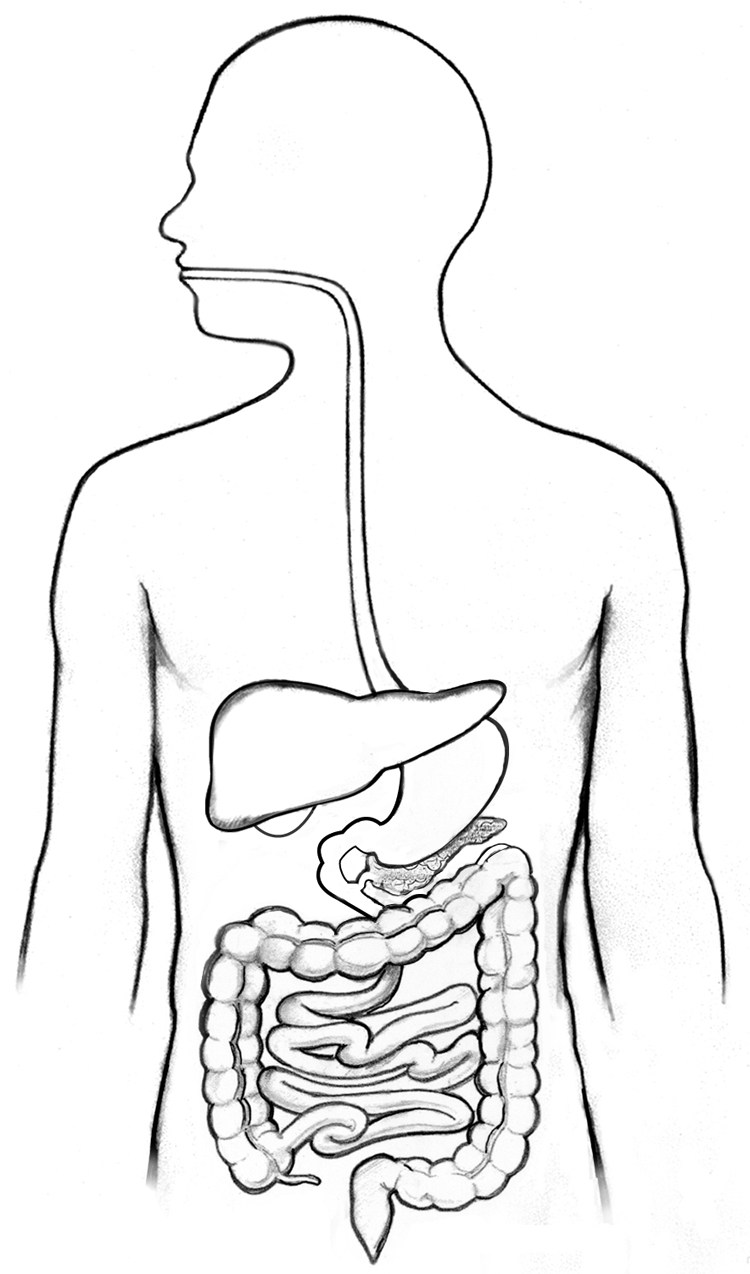 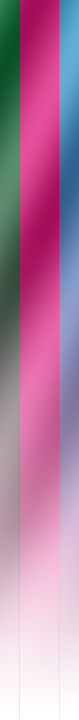 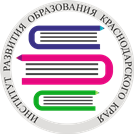 Кафедра естественнонаучного и экологического образования ГБОУ ИРО Краснодарского края
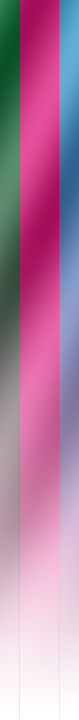 Почему тре­нер об­ра­тил осо­бое вни­ма­ние Ольги на со­дер­жа­ние бел­ков в за­ка­зы­ва­е­мых блюдах? Ука­жи­те не менее двух аргументов.
Ответ: 
белок – это основной строительный материал для тела. Из белка состоят мышцы и связки, кожа и внутренние органы;  
белок может использоваться в качестве источника энергии 


Какие функ­ции в ор­га­низ­ме че­ло­ве­ка вы­пол­ня­ют по­сту­па­ю­щие с пищей углеводы? Ука­жи­те не менее двух функций.
Ответ:
В от­ве­те долж­но быть ука­за­но не менее двух из этих функций:
Энергетическая
Запасающая
Рецепторная


Почему люди, упо­треб­ля­ю­щие много углеводов, при­бав­ля­ют в весе? Ука­жи­те не менее двух причин.
Ответ:
В от­ве­те долж­ны быть указаны:
1) Избыток уг­ле­во­дов в ор­га­низ­ме че­ло­ве­ка пре­вра­ща­ет­ся в жиры.
2) Избыток жиров от­кла­ды­ва­ет­ся в запас, уве­ли­чи­вая массу тела.
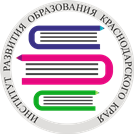 Кафедра естественнонаучного и экологического образования ГБОУ ИРО Краснодарского края
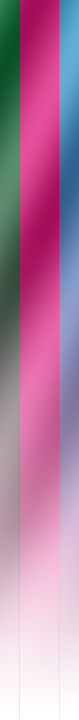 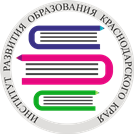 Резанова Е.А., Антонова И.П., Резанов А.А. Биология  человека в таблицах и рисунках
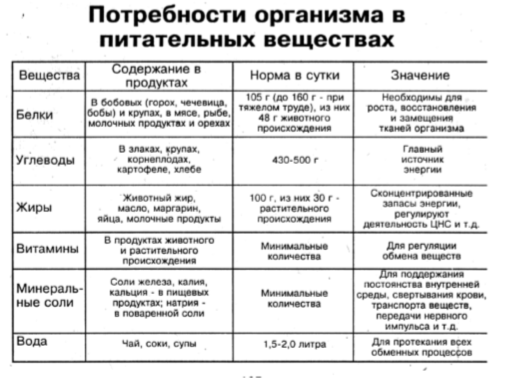 Кафедра естественнонаучного и экологического образования ГБОУ ИРО Краснодарского края
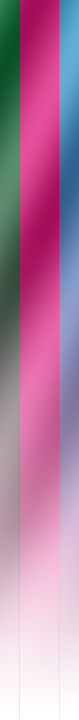 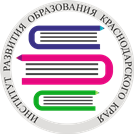 Установите соответствие между признаком и типом авитаминоза, для которого он характерен. Для этого к каждому элементу первого столбца подберите позицию из второго столбца.
Ответ:
Кафедра естественнонаучного и экологического образования ГБОУ ИРО Краснодарского края
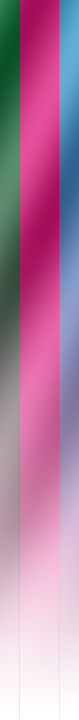 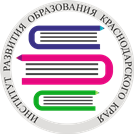 Резанова Е.А., Антонова И.П., Резанов А.А. Биология  человека в таблицах и рисунках
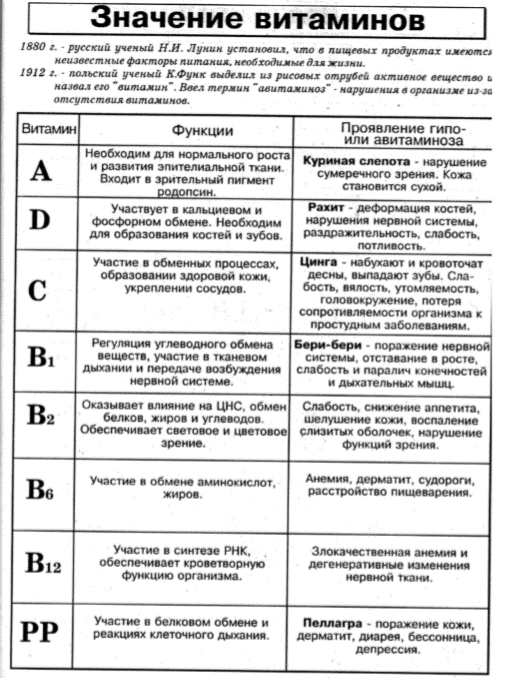 Кафедра естественнонаучного и экологического образования ГБОУ ИРО Краснодарского края
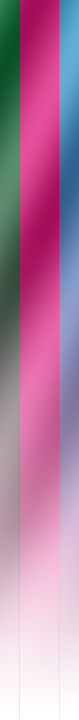 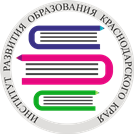 Соблюдения санитарно-гигиенических норм и правил здорового образа жизни

Какое действие оказывает на сердечно-сосудистую систему курение?
повышается риск развития сердечных заболеваний (атеросклероз, инфаркт миокарда, ишемическая болезнь и др.)
возбуждается  нервная система, что влияет  на ритм сердцебиения и приводит к его преждевременному  изнашиванию
повышается кровяное давление
спазмы сосудов вызывают тяжелые сердечные приступы, во время которых возможна  смерть 
ухудшается снабжение организма  кровью (получая недостаточное количество кислорода и питательных веществ, сердечная мышца частично заменяется соединительной тканью)
способствует увеличению уровня холестерина в крови, что приводит к образованию тромбов

Сон является важным защитным приспособлением организма от переутомления нервной системы. Каковы основные правила гигиены сна? 
проветривать комнату  перед сном
ложиться спать в  одно и то же время
последний  прием  пищи должен быть за 1,5-2 часа до сна
прогулка  перед сном
отсутствие  посторонних раздражителей
на спящем должна быть свободная, мягкая хлопчатобумажная одежда
удобные матрац и подушка
Кафедра естественнонаучного и экологического образования ГБОУ ИРО Краснодарского края
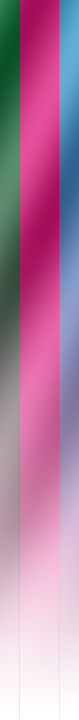 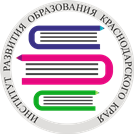 Какие санитарно-гигиенические правила необходимо соблюдать для профилактики желудочно-кишечных и глистных заболеваний? 
есть вымытые фрукты и овощи 
употреблять в пищу хорошо проваренное или проваренное мясо и рыбу
мыть руки перед едой
не пить сырую воду
держать пищу закрытой от мух
 
Какие изменения возникают в организме человека, при неправильной осанке ? 
происходит искривление позвоночника
смещаются внутренние органы
нарушается снабжение внутренних органов кровью

Каковы основные правила гигиены зрения?
нельзя читать лежа
при чтении книга  должна  находиться на расстоянии 30-40 см от глаз
не подвергать глаза  слишком  яркому  свету
рабочее место должно быть хорошо освещено
употреблять витамины
беречь глаза от пыли, не тереть руками
никотин может вызвать поражение  зрительного нерва
делать специальную гимнастику  для глаз
Кафедра естественнонаучного и экологического образования ГБОУ ИРО Краснодарского края
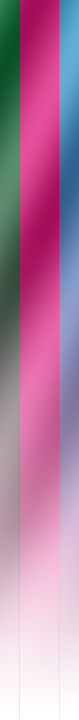 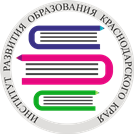 В пищевой рацион человека обязательно должны входить в достаточном  количестве сырые овощи и фрукты. Объясните почему?
в сырых овощах и фруктах содержится много микроэлементов и витаминов, необходимых для нормальной жизнедеятельности организма
в сырых овощах и фруктах содержится большое  количество клетчатки, поэтому их регулярное использование в пищу помогает работе  кишечника - усиливая волнообразные движения кишок, передвигающие пищевую кашицу по пищеварительному  тракту (перистальтика  кишечника)

Если беременная женщина курит, как это отразится на  плоде?
вес плода снижается
к моменту родов у плода могут полностью не сформироваться легкие, такие дети часто страдают заболеваниями органов дыхания и имеют предрасположенность к бронхиальной астме
развитие врожденных патологий сердца
могут наблюдаться врожденные дефекты головного мозга
повышается риск будущего бесплодия
снижение иммунитета
врожденные аномалии и уродства значительно чаще развиваются у плода курящей матери (заячья губа, волчья пасть, конская стопа и др.)
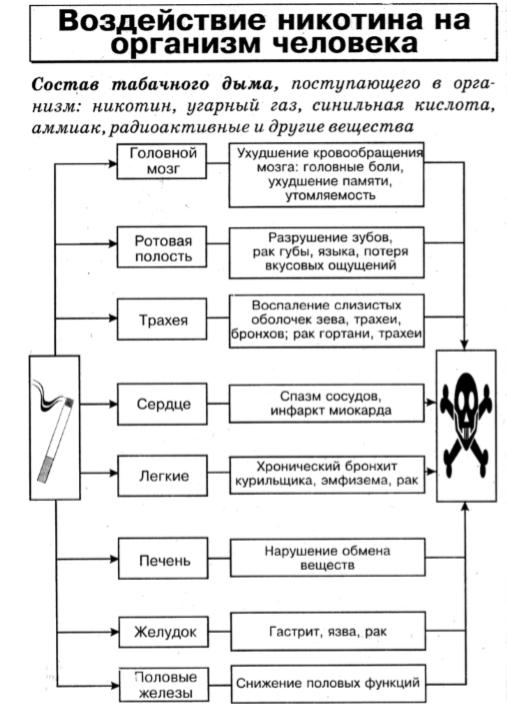 Кафедра естественнонаучного и экологического образования ГБОУ ИРО Краснодарского края
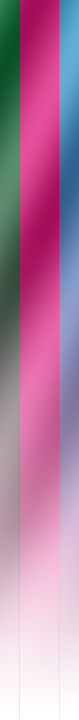 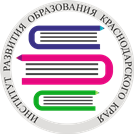 Первая доврачебная помощь
Какую первую доврачебную помощь следует оказать пострадавшему при переломах костей ?
при наличии раны остановить кровотечение  и наложить повязку 
обезболить
обеспечить поврежденной части тела полную неподвижность


Какую первую доврачебную помощь следует оказать получившему тепловой или солнечный удар?
уложить пострадавшего в прохладное место
приподнять голову и расстегнуть стесняющую одежду
на лоб положить холодный компресс, одежду смочить холодной водой
прохладное питье 


В результате неловкого движения или ушиба можно повредить связки. В этом месте появляется припухлость и иногда кровоизлияние. Как называется такое повреждение? Какую первую доврачебную помощь следует оказать пострадавшему? 
растяжение связок
приложить к поврежденному месту холод
наложить мягкую повязку  для фиксации сустава
Кафедра естественнонаучного и экологического образования ГБОУ ИРО Краснодарского края
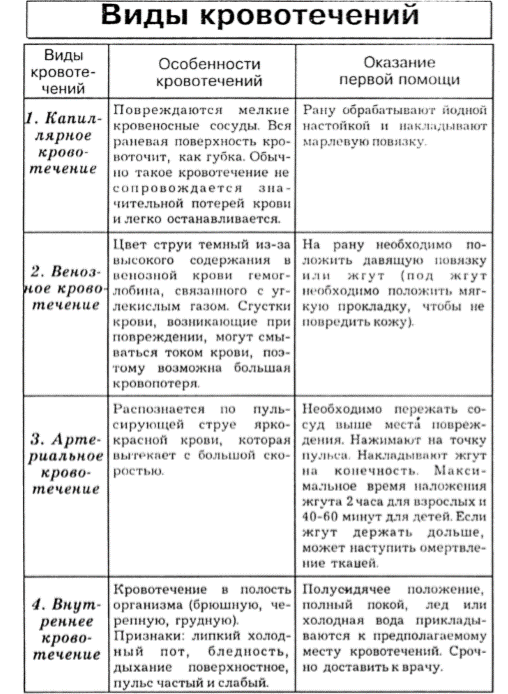 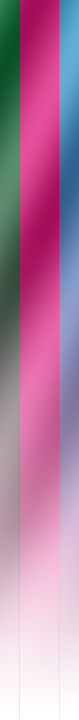 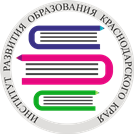 Если кровь из раны вытекает пульсирующей струёй и имеет ярко-алый цвет, то кровотечение у пострадавшего  
 1)  венозное, и достаточно наложить тугую повязку  
 2)  артериальное, и достаточно наложить тугую повязку  
 3)  артериальное, и необходимо наложить жгут  
 4)  венозное, и необходимо наложить жгут
Кафедра естественнонаучного и экологического образования ГБОУ ИРО Краснодарского края
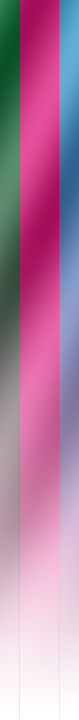 Отличие бесполового и полового размножения
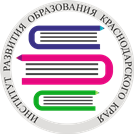 Какие  признаки  характерны для полового размножения ?  
участвует одна родительская особь
митоз
гаметы  не образуются
образуются гаплоидные гаметы
мейоз
обычно участвуют две особи
Ответ: 4,5,6
Кафедра естественнонаучного и экологического образования ГБОУ ИРО Краснодарского края
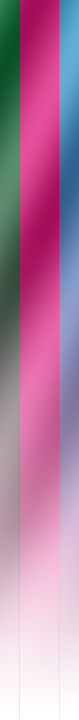 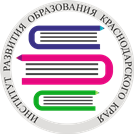 Какие  живые организмы размножаются почкованием?
папоротник				4) дрожжевые грибы
инфузория-туфелька 			5) каланхоэ
гидра					6) хламидомонада
      Ответ: 3,4,5
 

Какие способы вегетативного размножения характерны для живых организмов?
клонирование
фрагментация
частями вегетативных органов
почкование 
множественное деление спорообразование
Ответ: 2,3,4
 

Какие  способы полового размножения характерны для живых организмов?
конъюгация 				4) почкование
фрагментация				5) слияние гамет
партеногенез				6) спорообразование
Ответ: 1,3,5
Кафедра естественнонаучного и экологического образования ГБОУ ИРО Краснодарского края
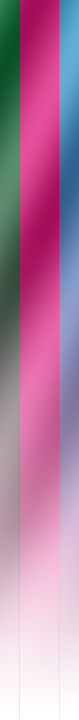 Какие яв­ле­ния слу­жат при­ме­ра­ми бес­по­ло­го размножения? Вы­бе­ри­те три вер­ных от­ве­та из шести и за­пи­ши­те цифры, под ко­то­ры­ми они указаны. 
1) раз­ви­тие во­ро­ны из яйца
2) поч­ко­ва­ние гидры
3) де­ле­ние амёбы
4) раз­мно­же­ние тюль­па­на луковицами
5) раз­мно­же­ние сосны семенами
6) раз­ви­тие тли из неоплодотворённой яйцеклетки
Ответ: 234.

Установите соответствие между примером и типом размножения, который он иллюстрирует. Для этого к каждому элементу первого столбца подберите позицию из второго столбца.
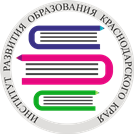 Ответ:
Кафедра естественнонаучного и экологического образования ГБОУ ИРО Краснодарского края
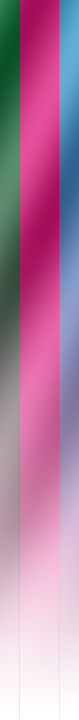 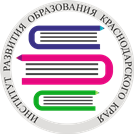 Установите соответствие между животным и типом его постэмбрионального развития. Для этого к каждому элементу первого столбца подберите позицию из второго столбца.
Ответ:
Кафедра естественнонаучного и экологического образования ГБОУ ИРО Краснодарского края
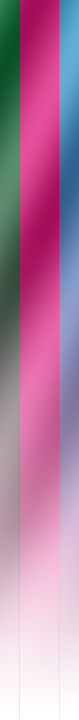 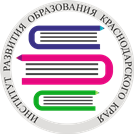 Формы бесполого размножения
Кафедра естественнонаучного и экологического образования ГБОУ ИРО Краснодарского края
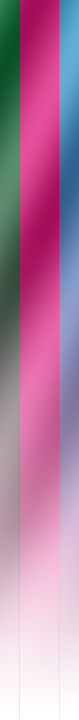 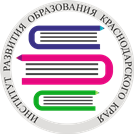 Формы полового размножения
Непрямое  развитие (беспозвоночные, рыбы, земноводные)
Полное превращение
Неполное превращение
Кафедра естественнонаучного и экологического образования ГБОУ ИРО Краснодарского края
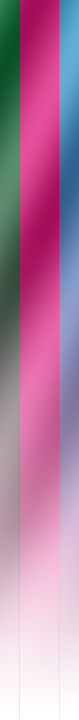 Клетка
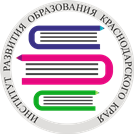 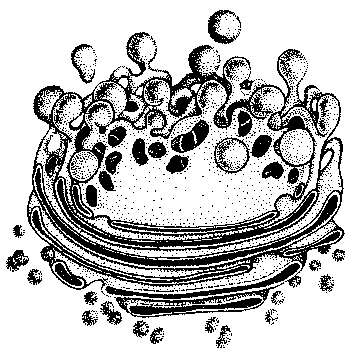 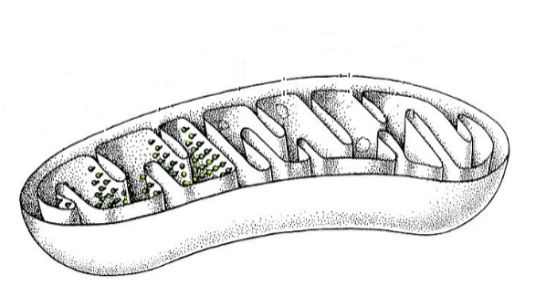 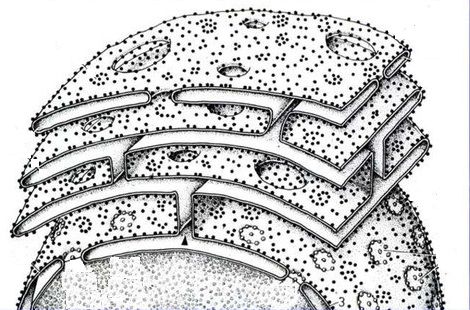 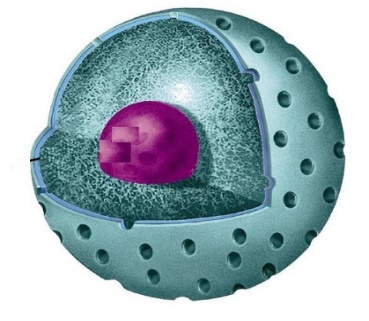 Кафедра естественнонаучного и экологического образования ГБОУ ИРО Краснодарского края
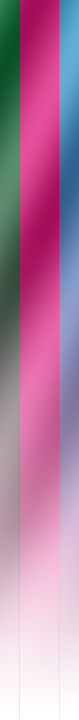 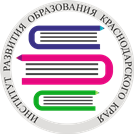 Установите соответствие между признаком и типом клеток, для которых он характерен. Для этого к каждому элементу первого столбца подберите позицию из второго столбца.
Ответ:
Кафедра естественнонаучного и экологического образования ГБОУ ИРО Краснодарского края
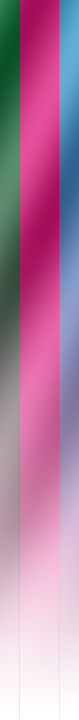 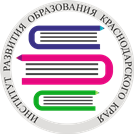 Укажите функцию характерную для органоида клетки,  изображенного на  рисунке
синтез липидов и углеводов
синтез белка
синтез АТФ
осуществление  фотосинтеза
Ответ: шероховатая эндоплазматическая сеть 2


Укажите функцию характерную для органоида клетки, изображенного на  рисунке
синтез АТФ
образование лизосом
первичный синтез углеводов
синтез белка
Ответ: аппарат Гольджи 2
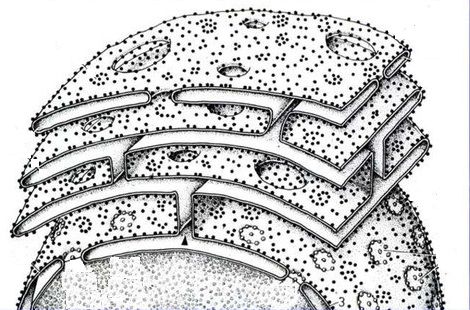 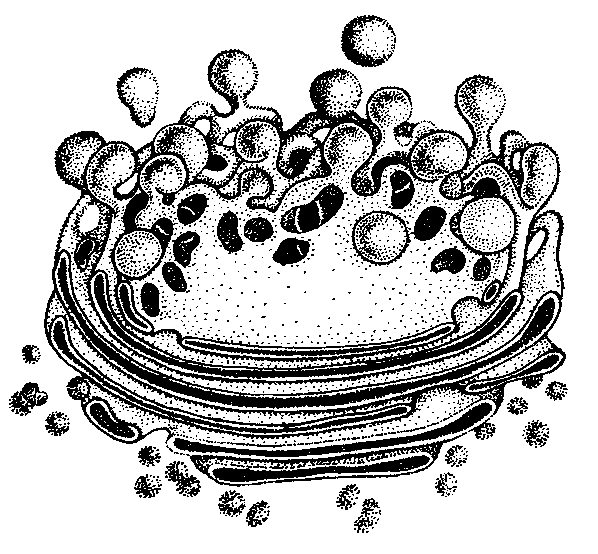 Кафедра естественнонаучного и экологического образования ГБОУ ИРО Краснодарского края
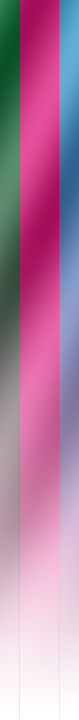 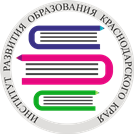 Укажите функцию характерную для органоида клетки,  изображенного на  рисунке
хранение  генетической информации
первичный синтез углеводов
синтез липидов
образование лизосом
Ответ: ядро 1



Укажите функцию характерную для органоида  изображенного на  рисунке
первичный синтез углеводов
синтез липидов
синтез АТФ
хранение  генетической информации
Ответ:  митохондрия 3
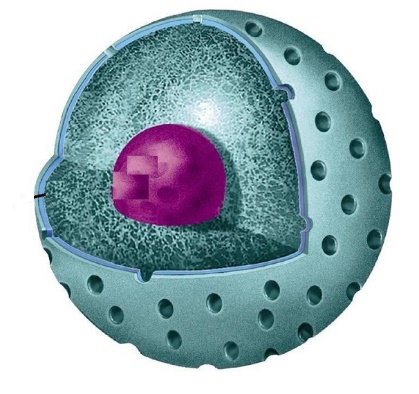 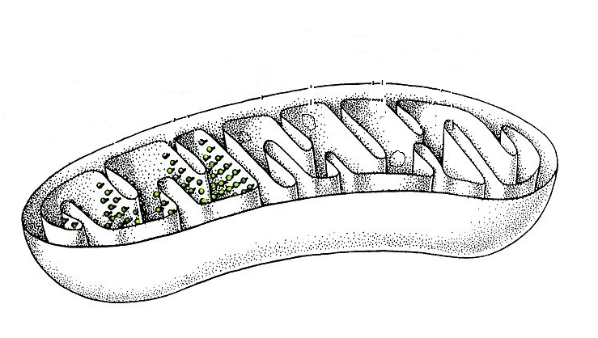 Кафедра естественнонаучного и экологического образования ГБОУ ИРО Краснодарского края
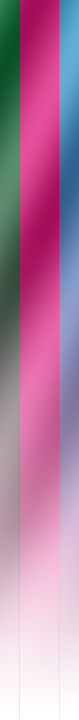 Между объ­ек­та­ми и процессами, ука­зан­ны­ми в столб­цах приведённой ниже таблицы, име­ет­ся определённая связь.
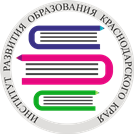 Какое по­ня­тие сле­ду­ет впи­сать на место про­пус­ка в этой таблице? 
1) ядро
2) вакуоль
3) рибосома
4) ми­то­хон­дрия
Ответ: вакуоль 2
Между био­ло­ги­че­ски­ми объ­ек­та­ми и процессами, ука­зан­ны­ми в столб­цах приведённой ниже таблицы, име­ет­ся определённая связь
Какое по­ня­тие сле­ду­ет впи­сать на место про­пус­ка в этой таблице? 
1) хра­не­ние углеводов
2) кле­точ­ное дыхание
3) син­тез белка
4) син­тез РНК
Ответ: синтез белка 3
Кафедра естественнонаучного и экологического образования ГБОУ ИРО Краснодарского края
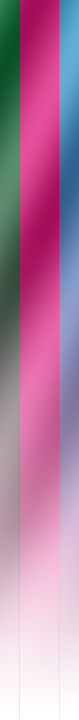 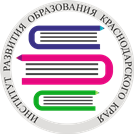 Ссылки на полезную литературу

Резанова Е.А., Антонова И.П., Резанов А.А. Биология  человека в таблицах и рисунках.  https://alleng.org/d/bio/bio140.htm 

Биология. Школьный курс в 120 таблицах.  Пикеринг В.Р.  
 https://alleng.org/d/bio/bio189.htm 

Биология в таблицах и схемах.  Сост. Онищенко А.В.
https://alleng.org/d/bio/bio141.htm 

Акимов С.С., Хренов А. В. БИОЛОГИЯ таблицах, рисунках. 
http://biologo.ru/1040/index.pdf 

Биология в схемах и таблицах (Ионцева А.Ю., Торгалов А.В.) 
Биология человека в диаграммах (Пикеринг В.Р.)
https://vk.com/wall481952692_60 

Конобевская О.А. Биология  в  таблицах
https://vk.com/doc10534852_463608890?hash=40a93f1986cb9e2d7f&dl=f57b04274ee31d48de
Кафедра естественнонаучного и экологического образования ГБОУ ИРО Краснодарского края
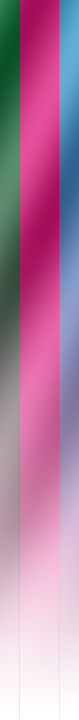 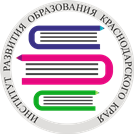 Спасибо за  внимание !
Кафедра естественнонаучного и экологического образования ГБОУ ИРО Краснодарского края